EGI Cloud Roadmap
Steven Newhouse, EGI.eu
EGI-InSPIRE Project Director
EGI Roadmap -  September 2011
1
20/09/2011
Session Overview
EGI Virtualisation Roadmap
Goals and direction
EGI Federated Cloud Taskforce
Goals and activities
EGI Cloud Profile
Interfaces to support federated clouds
EGI Roadmap -  September 2011
2
20/09/2011
Alignment to the Cloud
Key
Virtual Research Communities
(Users)
Ecosystem
Partners
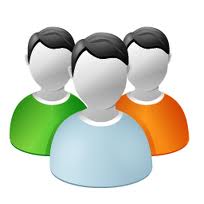 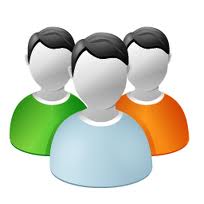 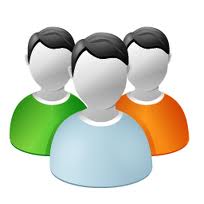 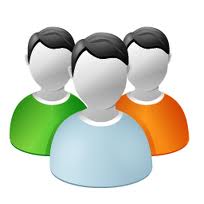 NGIs + EIRO EGI.eu
Software
Community Services
Domain Services
Central Services
Services
Planning & Coordination
Platforms
gLite
UNICORE
dCache
ARC
Globus
Support
Infrastructure
NGI
NGI
NGI
NGI
EIRO
EGI Roadmap -  September 2011
3
20/09/2011
A Virtualised Future?
Experts
(Communicating between users & providers)
VO Specific Operations Staff
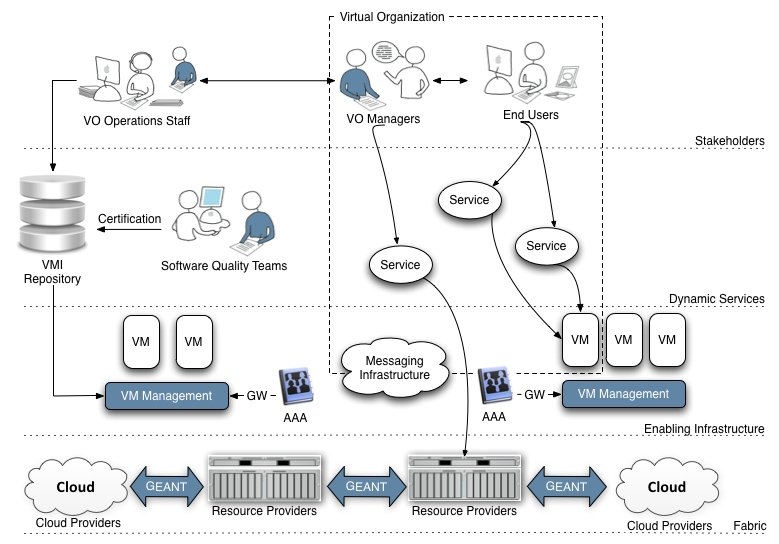 End-Users
(National, European & Global Collaborations)
End-User Technology Experts
(National, European & Global Collaborations)
Virtual Research Community
Infrastructure
Providers
Infrastructure Providers
(Research & Commerical – National, European & Global)
EGI Roadmap -  September 2011
4
20/09/2011
A Virtualised Ecosystem
EMI & IGE
VO Specific Operations Staff
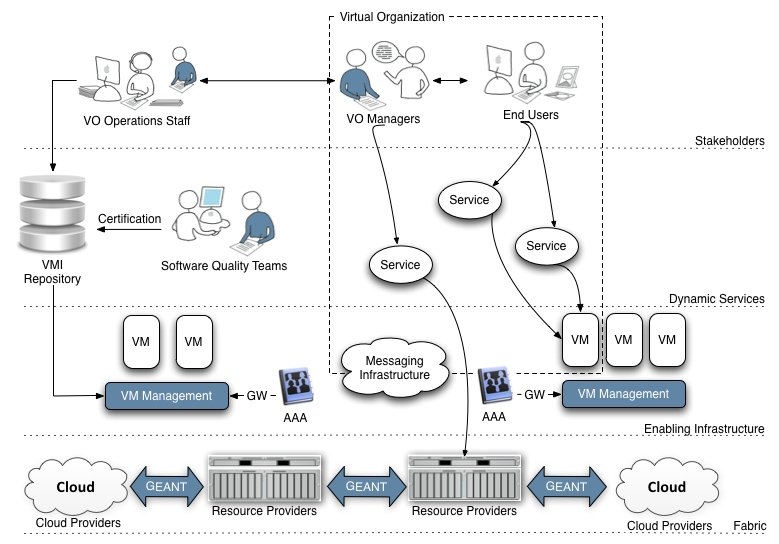 EGI-InSPIRE
StratusLab
VENUS-C
EGI Roadmap -  September 2011
5
20/09/2011
The EGI Cloud
Individual communities get the environments they require
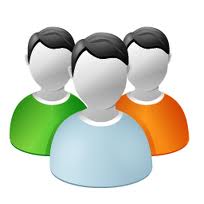 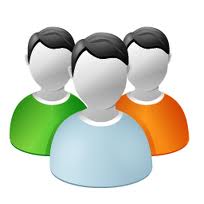 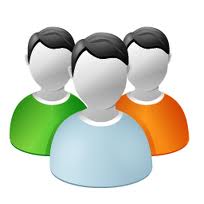 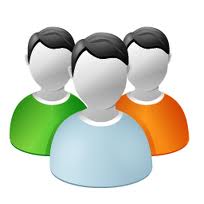 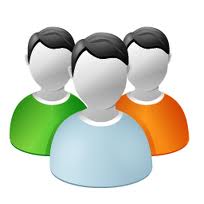 Community Services
Community Services
EGI.eu Coordination
Virtual Machines
Globus
Core Software & Support
Community Platform
ARC
gLite
Globus
UNICORE
dCache
Federated Virtual Machine Managers
NGI
NGI
NGI
EIRO
Amazon
Microsoft
EGI Roadmap -  September 2011
6
20/09/2011
Core Technical Issues
Federated pool of VMM
Re-use grid technologies to federate
Integrate ACL to VMM with VO model
Centrally provided VM Images
Policy around VMI accreditation underway
StratusLab has a VMI meta-data repository
Engagement with user community
Mechanism to engage with new users
EGI Roadmap -  September 2011
7
20/09/2011
Commercial Cloud Use?
EGI: Focused on the needs of researchers
Our stakeholders provide research computing
Use a range of resources to deliver this goal
Commercial Clouds: Profit focused
Do core things really well & at low cost
But can meet the needs of some workloads

How to make the  best of both worlds?
EGI Roadmap -  September 2011
8
20/09/2011
A Federated EGI Cloud
No ‘big-bang’ migration
Gradual change transparent to the end-user
Clearly identifies the role of the expert
Allows experts to deploy & configure services
Experts already residing in the NGIs and VRCs
Increases the flexibility of the infrastructure
Meet the different needs of current users
Increases accessibility for other communities
EGI Roadmap -  September 2011
9
20/09/2011
The long term goal
An integrated service for all researchers
Any resources: commercial, academic, … 
Transparent access: environment portability
Data Oriented: shift computation to the data
Federation through grid technologies
Grid crosses administrative & trust boundaries
Federated Cloud  Grid of virtualised resources
EGI Roadmap -  September 2011
10
20/09/2011
Next Steps
Identification of 6 simple use cases
Issues around federation
Issues around integration into EGI
Build a prototype federated cloud
Define a blueprint to help others
Provide feedback to technology providers
Attract new users to EGI
Report back through EGI blog
Managed by the TCB
EGI Roadmap -  September 2011
11
20/09/2011
Summary
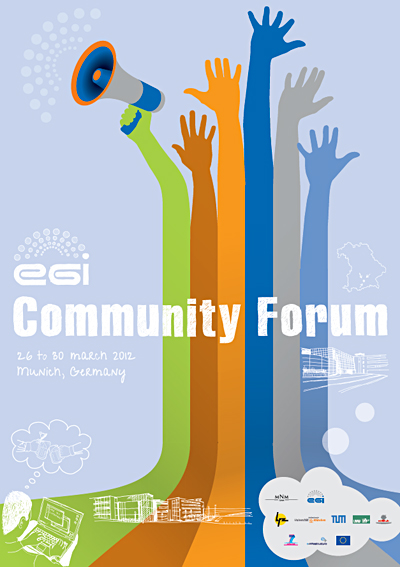 Federated Cloud Task Force
Validate use cases
Identify working technologies
Integrate into EGI
Reporting:
Technical: EGI Blog
Managerial: TCB
Community: EGI CF 2012
EGI Roadmap -  September 2011
12
20/09/2011